The Green Flash
by Jim Kelley
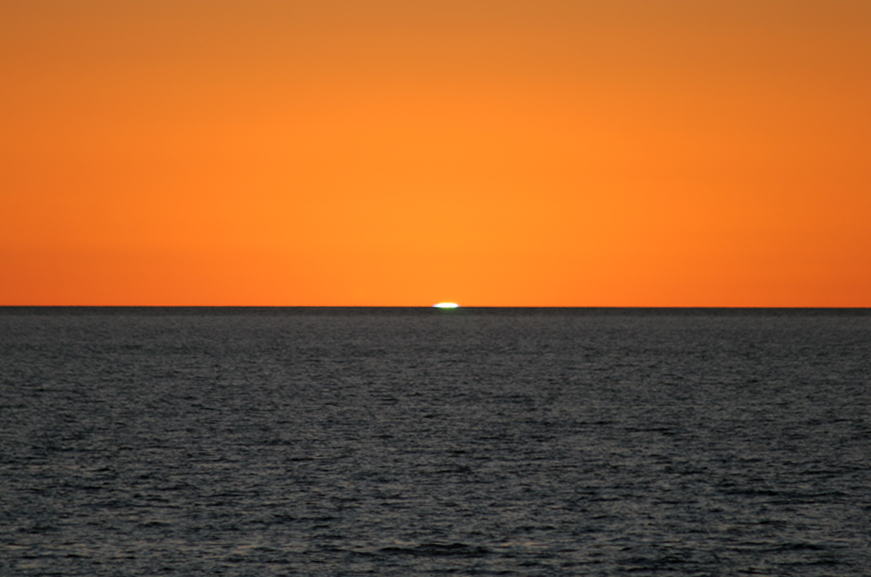 Sunrise Green Flash in Baja California by Mike Greenfelder
jim kelley
3/6/2011
According to Nathaniel Bowditch, in the American Practical Navigator (1802), the Following Conditions are Favorable to the 
	Observation of the Green Flash:

	1.  A Sharp Horizon

	2.  A Clear Atmosphere

	3.  A Temperature Inversion

	4.  An Attentive Observer
jim kelley
3/6/2011
The Visible Spectrum
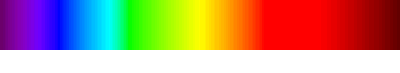 400nm              500nm              600nm              700nm
1 nm (nanometer) = 10-9 meters
jim kelley
3/6/2011
The Atmosphere Refracts (Bends) Light from the Sun.

	Long Wavelength Light (Red) is Bent the Least, because it “Sees” less Atmosphere for a given Distance Traveled

	Short Wavelength Light (Violet) is Bent the Most, because in “Sees” more Atmosphere for a given Distance Traveled
jim kelley
3/6/2011
D
jim kelley
3/6/2011
EARTH
SUN
jim kelley
3/6/2011
Attentive Observer
Sunset is Produced 
By the Earth Rotating
The Observer Away 
From The Sun
Distant Sun
jim kelley
3/6/2011
As The Sun Sets, First We See Just the Red…
t0
t1
…but
0.7 seconds
later
jim kelley
3/6/2011
And After the Green…
Less than a Second Later…
t1
t2
jim kelley
3/6/2011
Attentive Observer
Sunset is Produced 
By the Earth Rotating
The Observer Away 
From The Sun
Distant Sun
jim kelley
3/6/2011
Sunrise is Produced 
By the Earth Rotating
The Observer Toward
The Sun
So the Colors
Appear in 
Reverse Order
Distant Sun
jim kelley
3/6/2011
The Green and Violet Flash are 
	Best Seen With Binoculars

Do Not Look Directly at the Sun Until it is 
	More Than Halfway Set

The Green Flash Can Be Seen at Sunrise—
	The Colors Appear in Reverse Order

It Can Also Be Seen With the Rising 
	and Setting Moon
jim kelley
3/6/2011
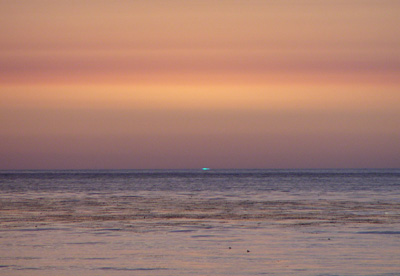 jim kelley
3/6/2011
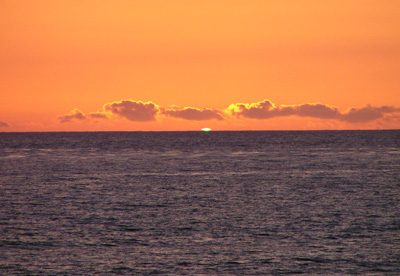 jim kelley
3/6/2011
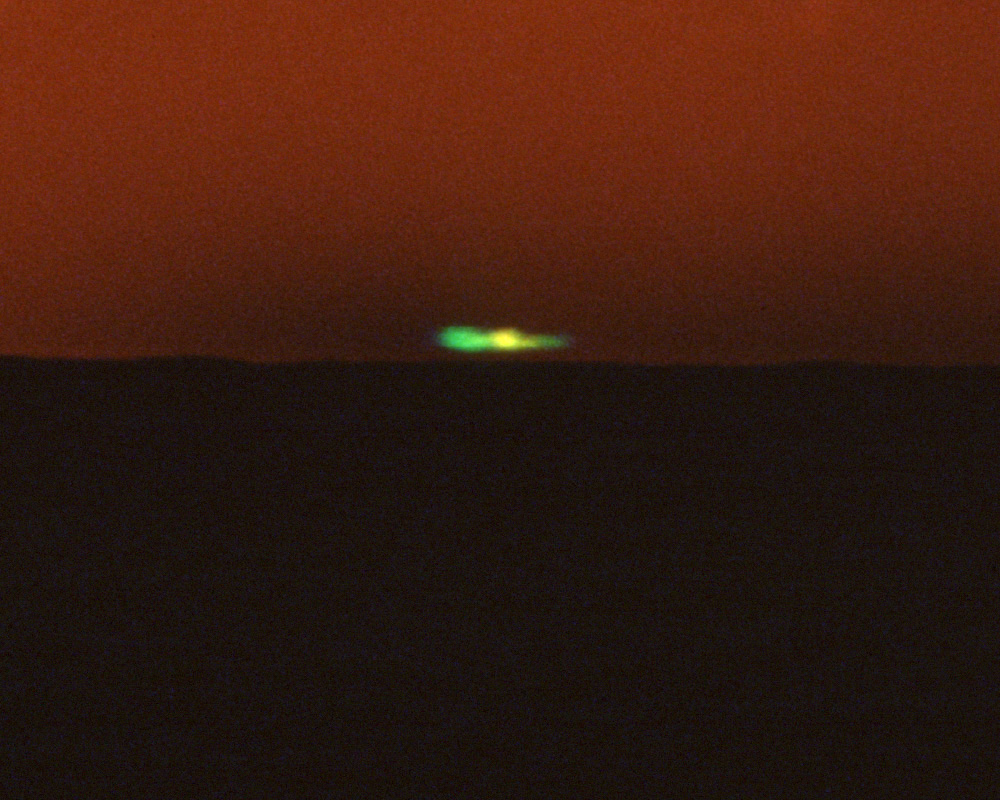 jim kelley
3/6/2011
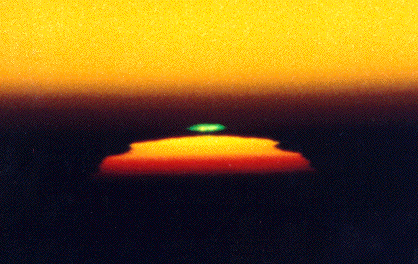 jim kelley
3/6/2011
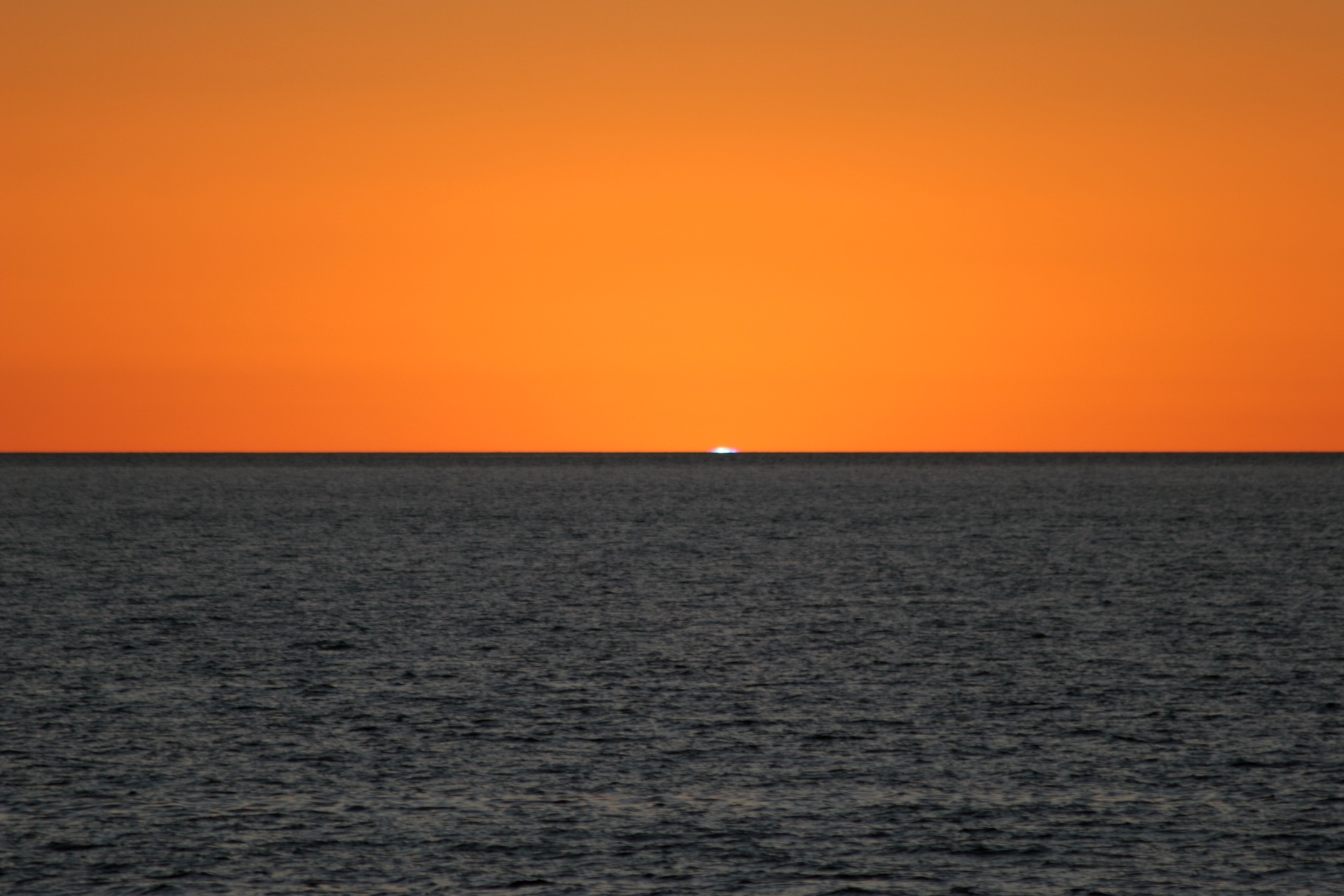 Sunrise Green Flash in Baja California by Mike Greenfelder
jim kelley
3/6/2011
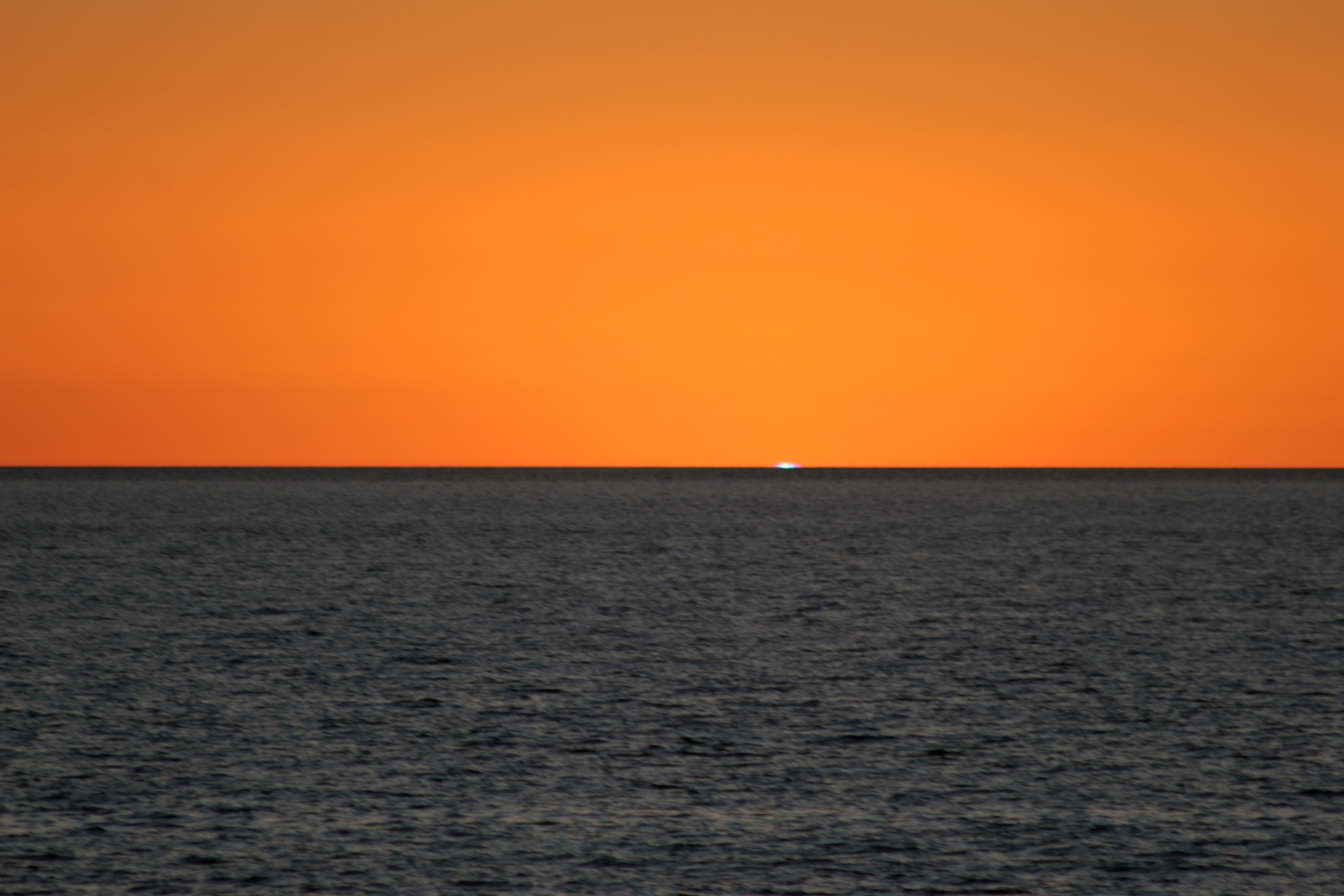 Sunrise Green Flash in Baja California by Mike Greenfelder
jim kelley
3/6/2011
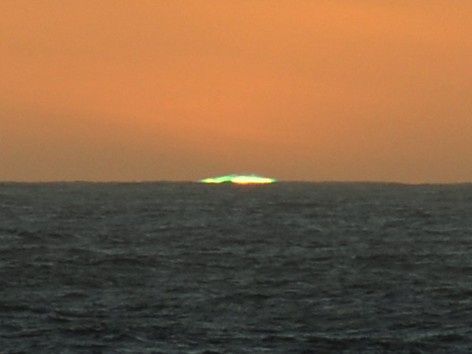 Green Flash in the Drake Passage by Tim Soper
jim kelley
3/6/2011
So Look for the 
Green Flash!
3/6/2011
jim kelley